Movie Day
“Thanks Haram!”

https://www.youtube.com/watch?v=4FPCrB2EDyc
Spooky Stories 1.4 – Mutant Pumpkins from Outer Space
https://www.netflix.com/watch/70217951?trackId=3623124&tctx=2%2C0%2Cfc3a5256-d4d5-4dac-80f0-5ced9c85eb25-8236649
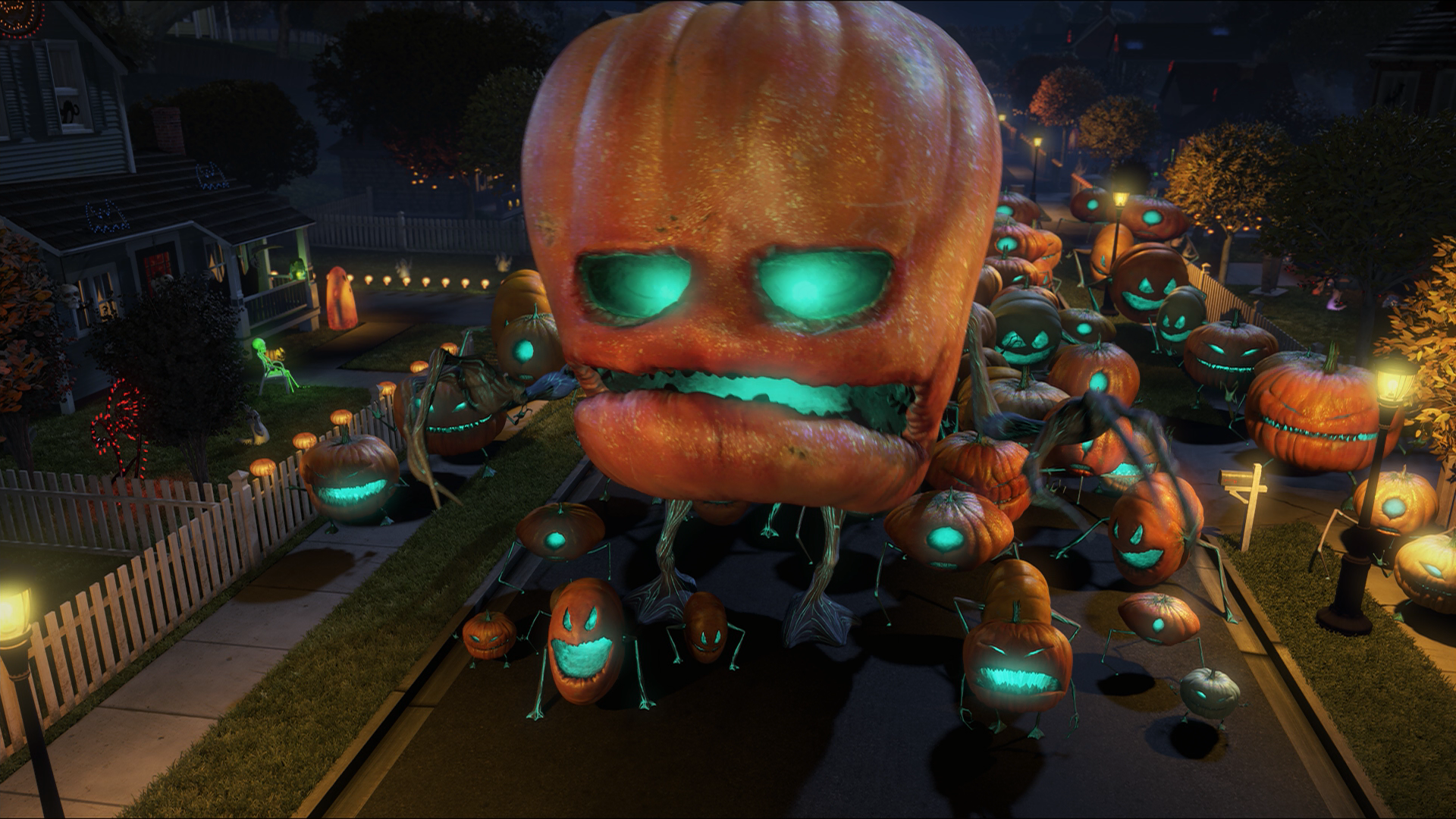 Describe the Aliens
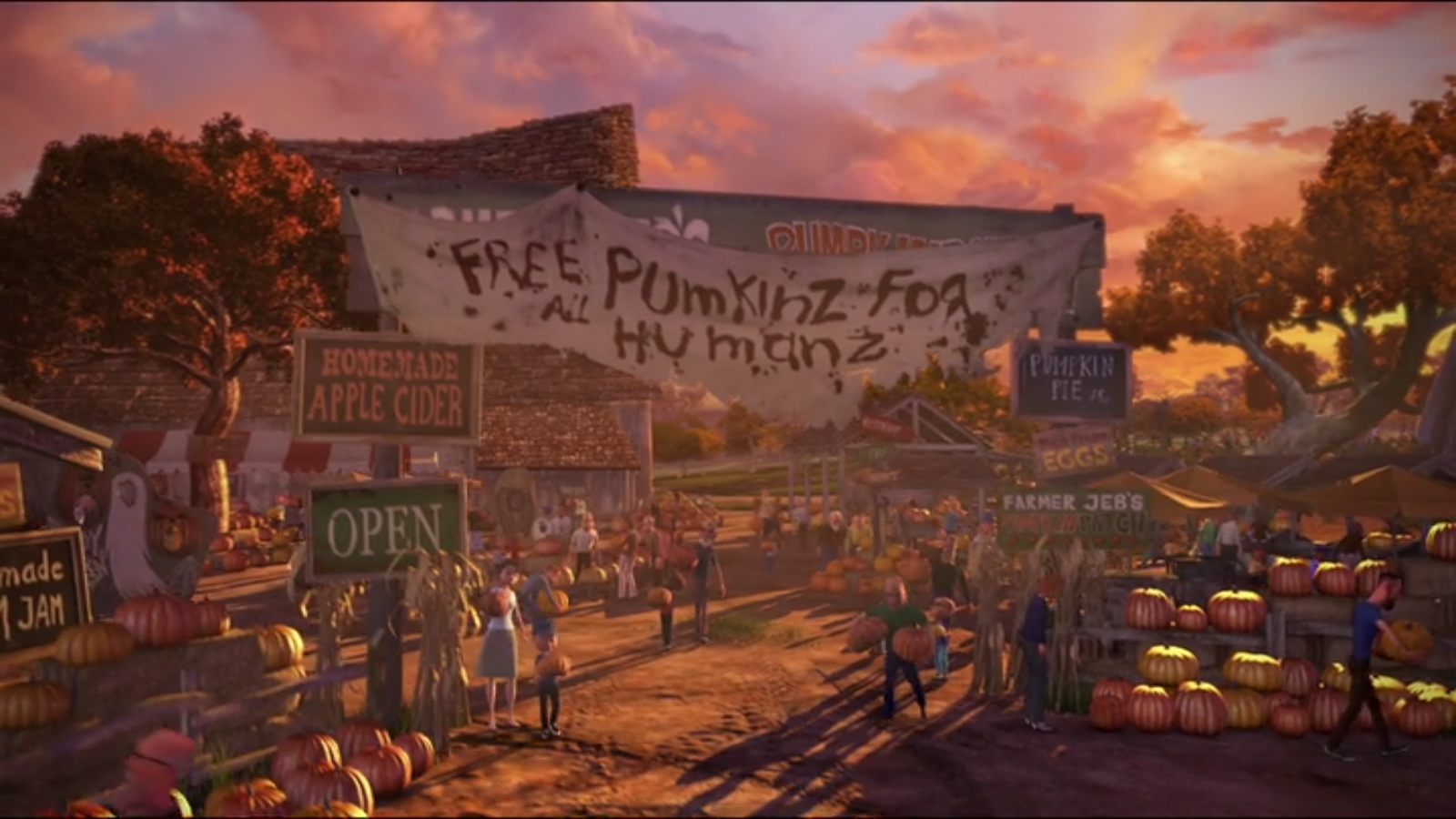 What does ASAP mean?
As soon as possible 
(quickly)
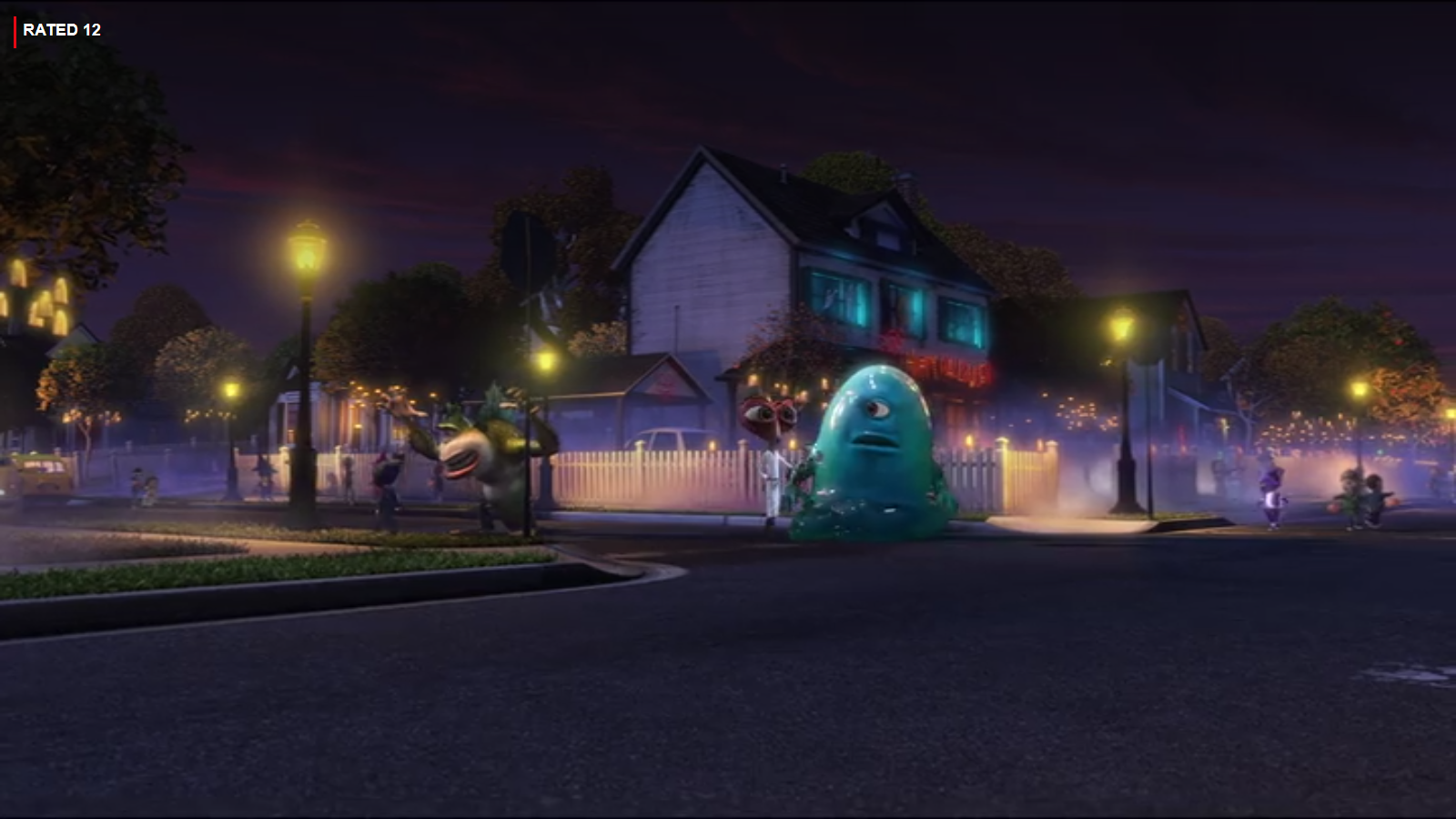 What do kids say on Halloween?
Trick or Treat
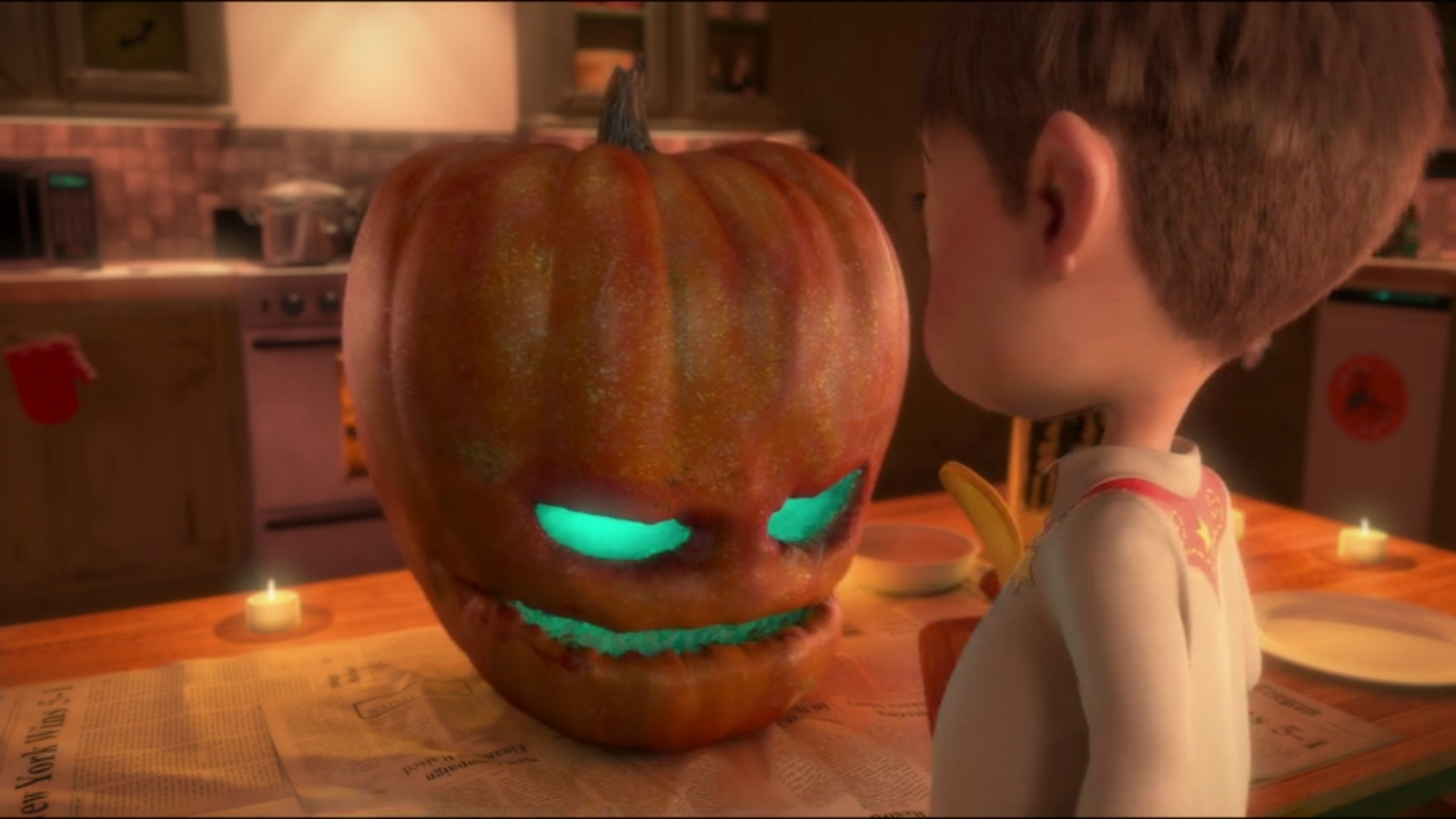 What do the mutant pumpkins want?
Candy
What happens when the pumpkins eat candy?
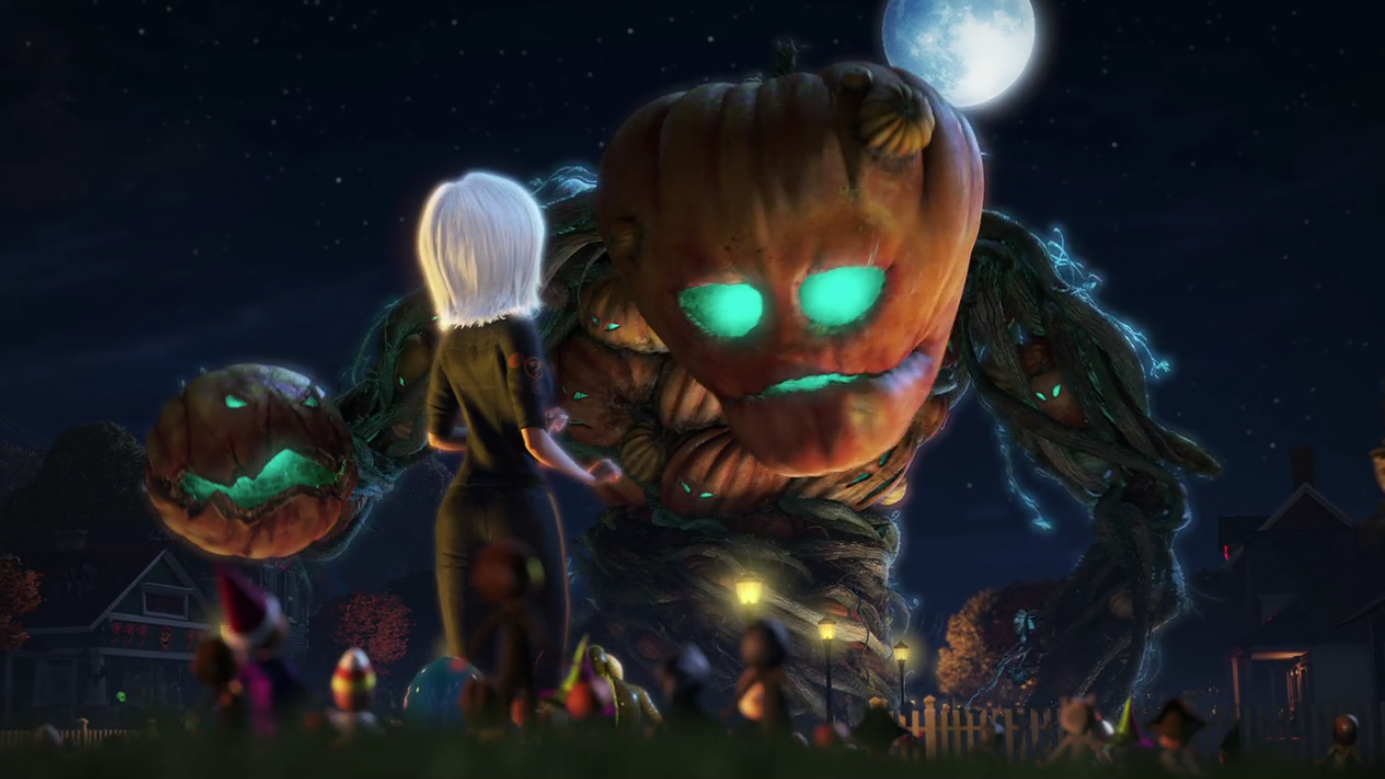 They get bigger.
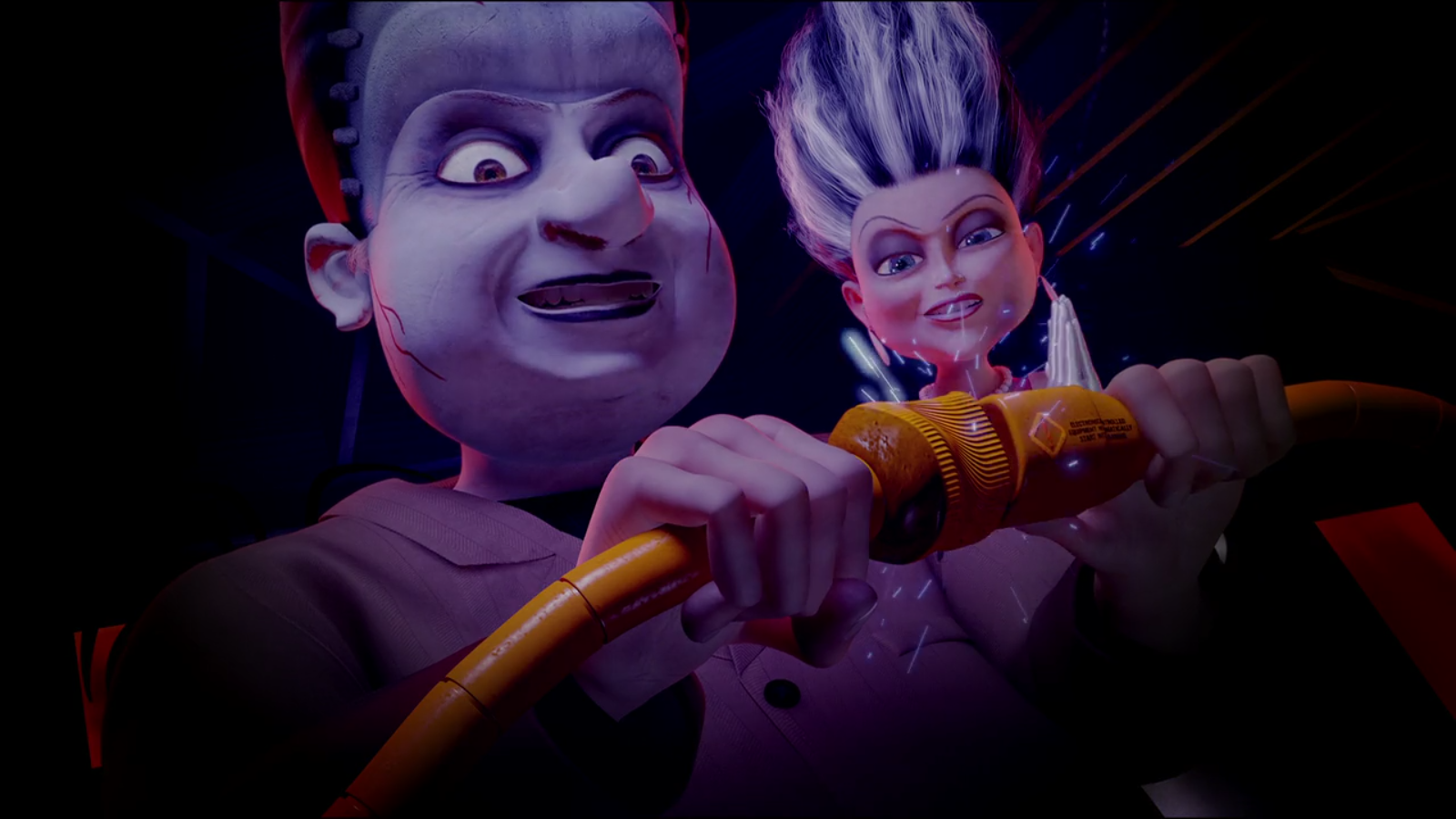 Bad teeth
Fat 
Unhealthy
What happens when YOU eat too many candies?
How do they beat the pumpkins?
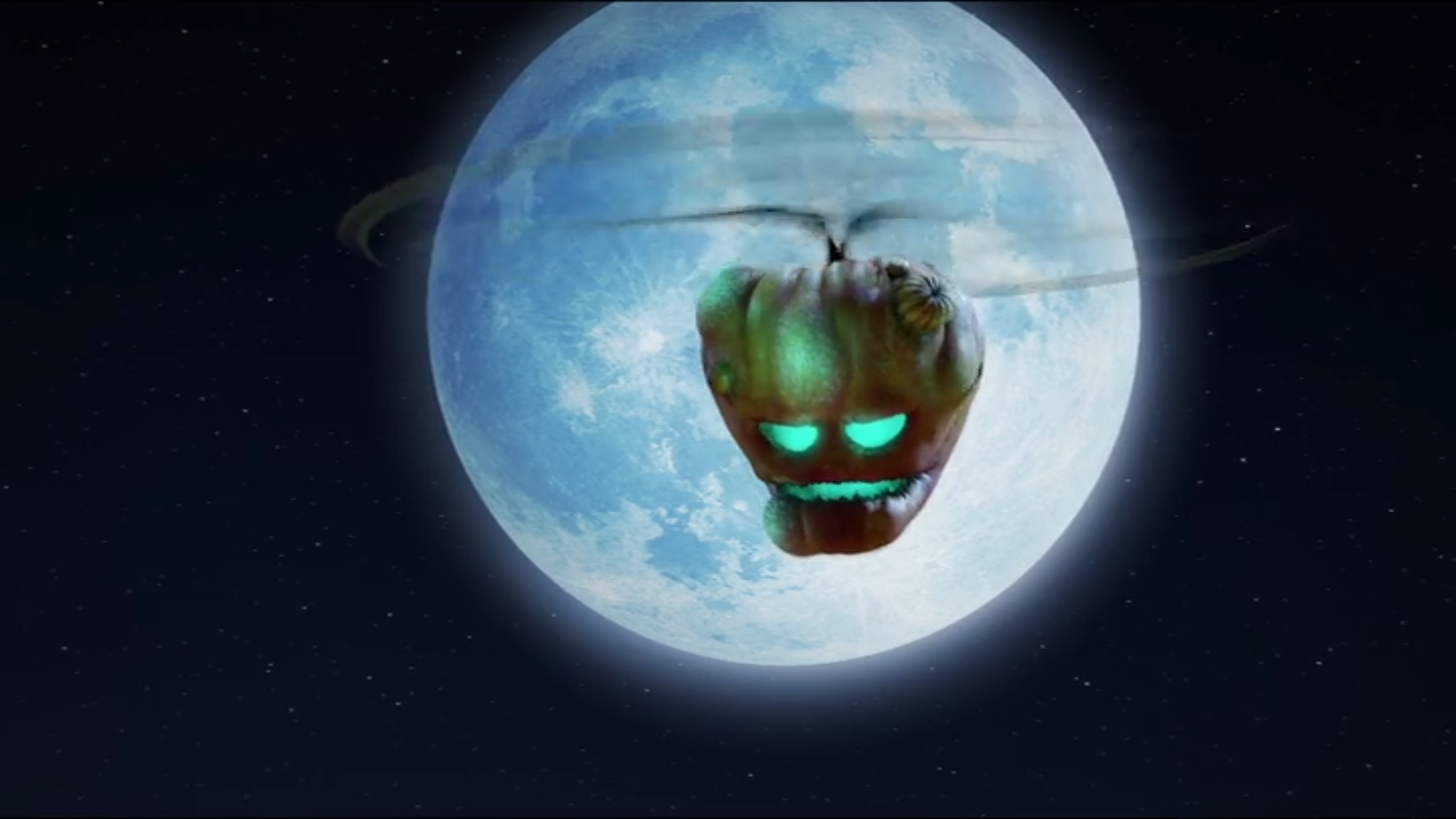 They feed them too many candies.
Make an Alien Pumpkin
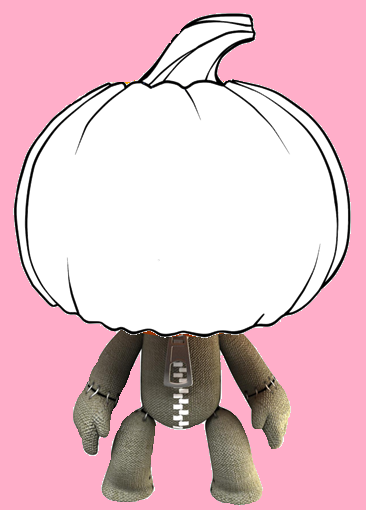 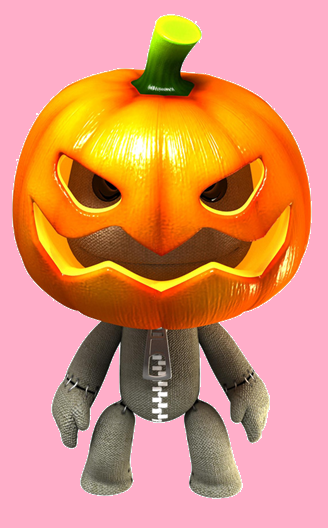